ISIS - brief overview
Alan Stevens
Accelerator Operations Group

with
Bob Mannix
Controls Group
Workshop on Accelerator Operations
SLAC, Menlo Park, CA 
6th - 10th August 2012
ISIS
ISIS not an acronym – Margaret Thatcher 1985
First spallation neutron source to run 2 targets
Pulsed Neutron & Muon Source
World leading research centre for physical & life sciences – Physics, chemistry, Biology, Engineering, materials science
1984 (Dec) – First Beam to Target Station 1 (18 ports) 
2008 (Aug) – First Neutrons from TS2 (18 ports)
52m Diameter Rapid Cycling Synchrotron (RCS)
200µA        300µA with 2nd Harmonic RF
£145M 2nd Target Station
ISISMain Components
Pre-Injector
 Linac
 Synchrotron – 10 section 800 MeV Protons
 Extracted Proton Beamline 1 & EPB2
 2 Target Stations (TS-1 & TS-2)
 Intermediate Target – 7 Muon beamlines (4 RIKEN)
H- Ions      -35keV      RFQ/665keV       Linac/70MeV     
Foil/Protons      Synchrotron/800MeV        EPB’s      
TS1 (160kW, 40Hz)/TS2 (40kW, 10Hz) Neutrons
FUNDING
HM Government

Dept. Of Business Innovation & Skills

Research Councils UK

	Science &Technology Facilities Council	
			 				
	RUTHERFORD APPLETON LABS

ISIS
£30M Resource
		<£50M including collaborations
[Speaker Notes: BIS = Department for Business, Innovation & Skills
RCUK = Research Councils UK
MRC = Medical Research Council
NERC = Natural Environment Research Council
EPSRC = Engineering & Physical Sciences Research Council
AHSRC = Arts & Humanities Research Council
STFC = Science & Technology Facilities Council
BBSRC = Biotechnology & Biological Research Council
ESRC = Economic & Social Research Council
UK ATC = Astronomical Technology Centre
£10k - £15k per hour lost (depending on type of experiment)
Extra funding from collaborations 10 – 15%
£50M including TS2
Political damage when off]
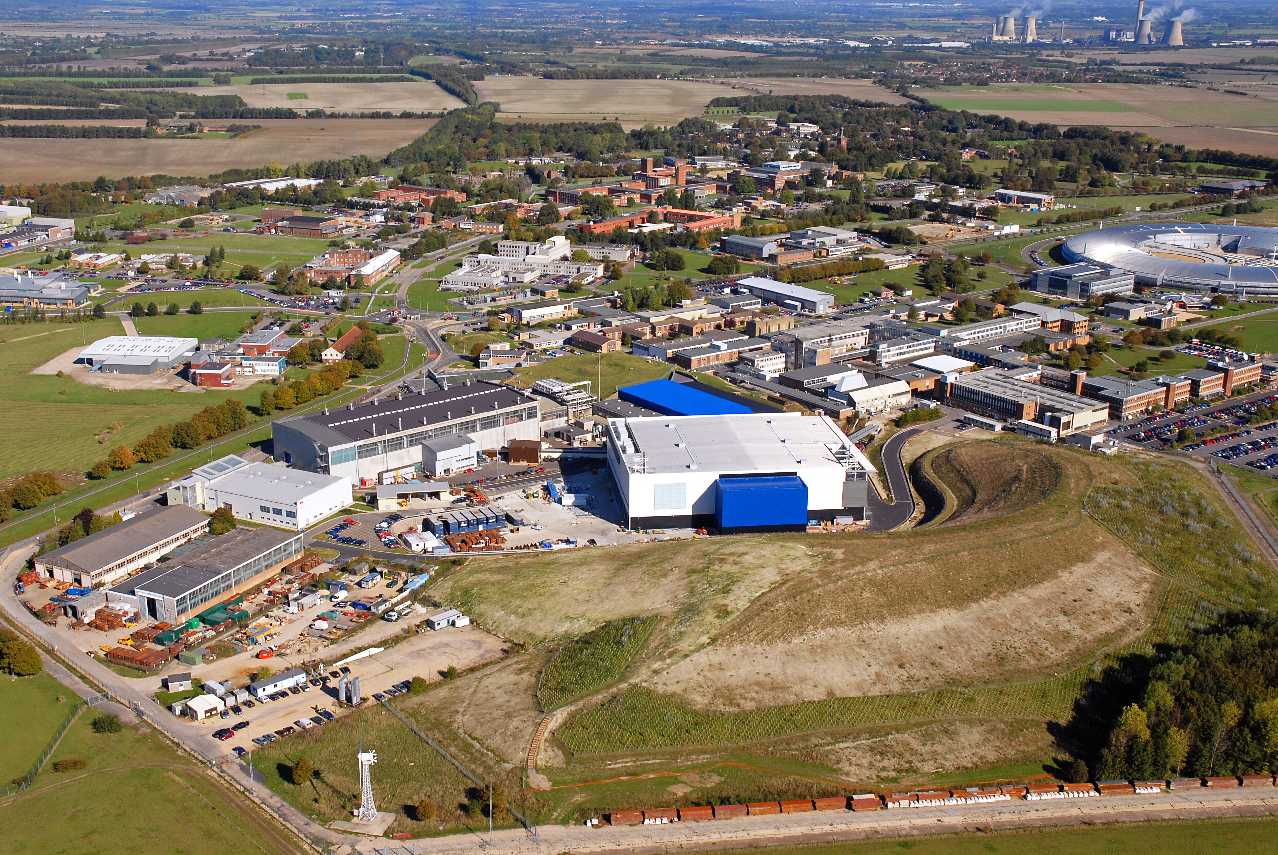 ISIS
Rutherford Appleton Laboratory, looking north-east
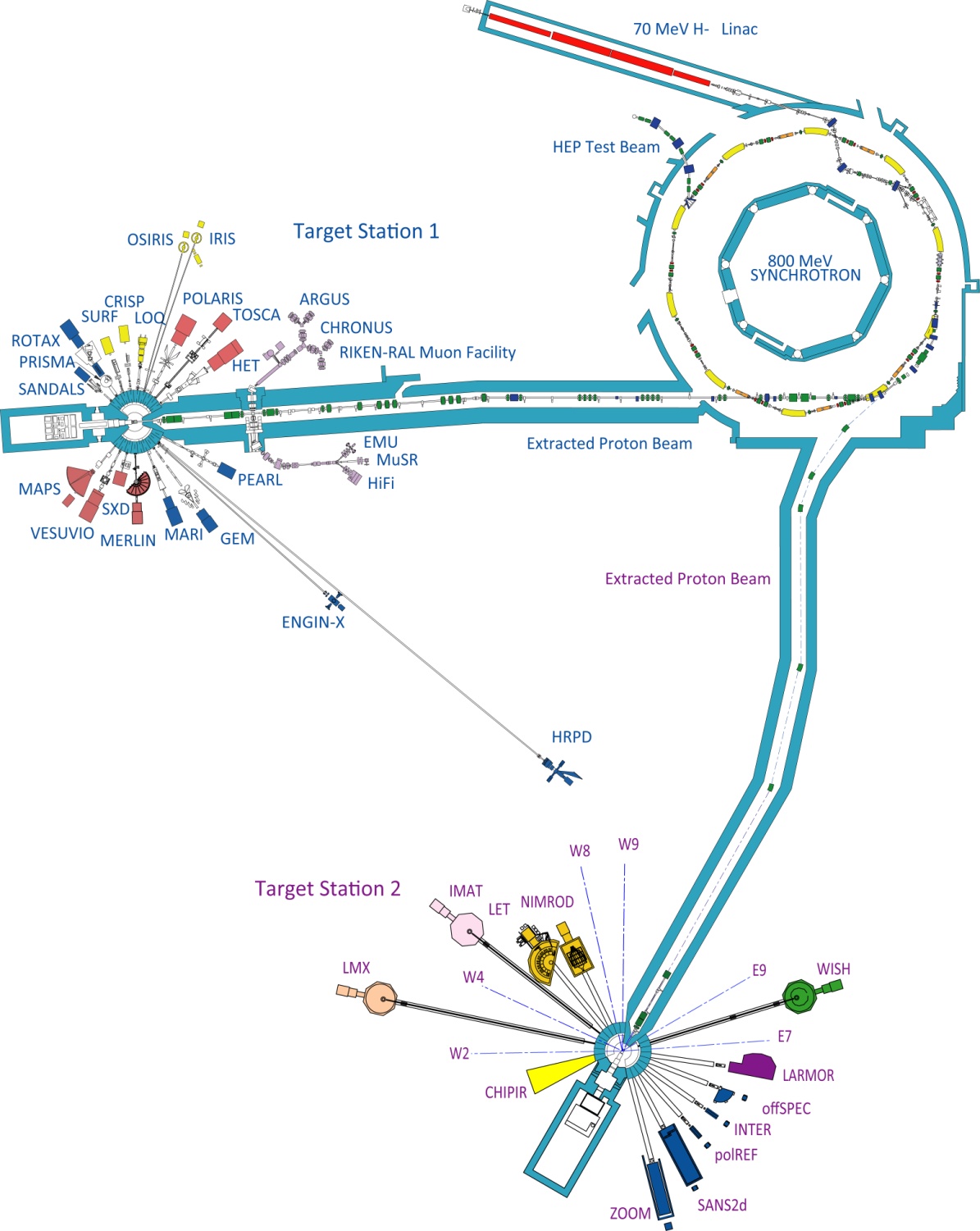 70 MeV H– linac
ISIS
800 MeV proton synchrotron
TS-1
TS-2
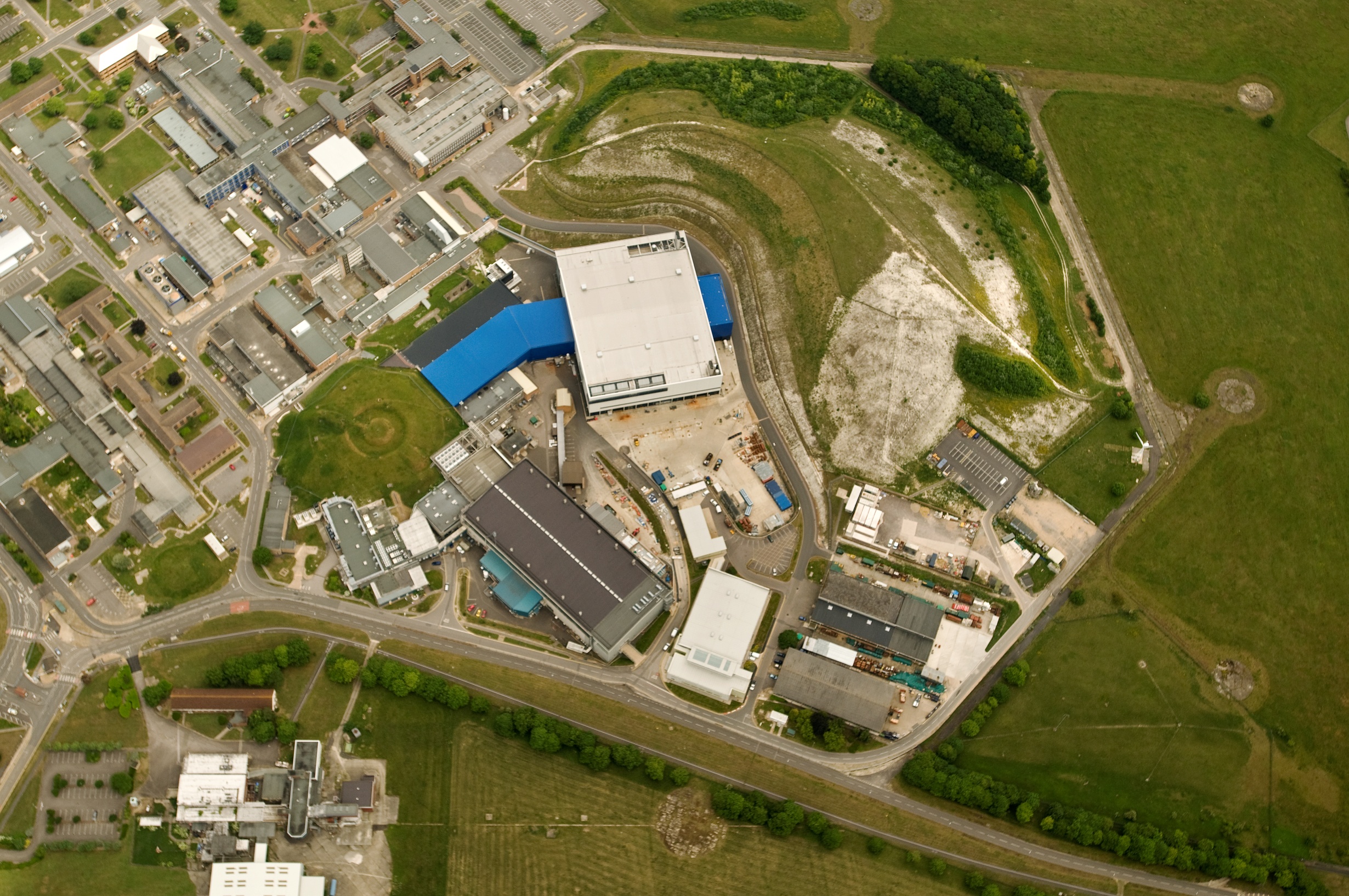 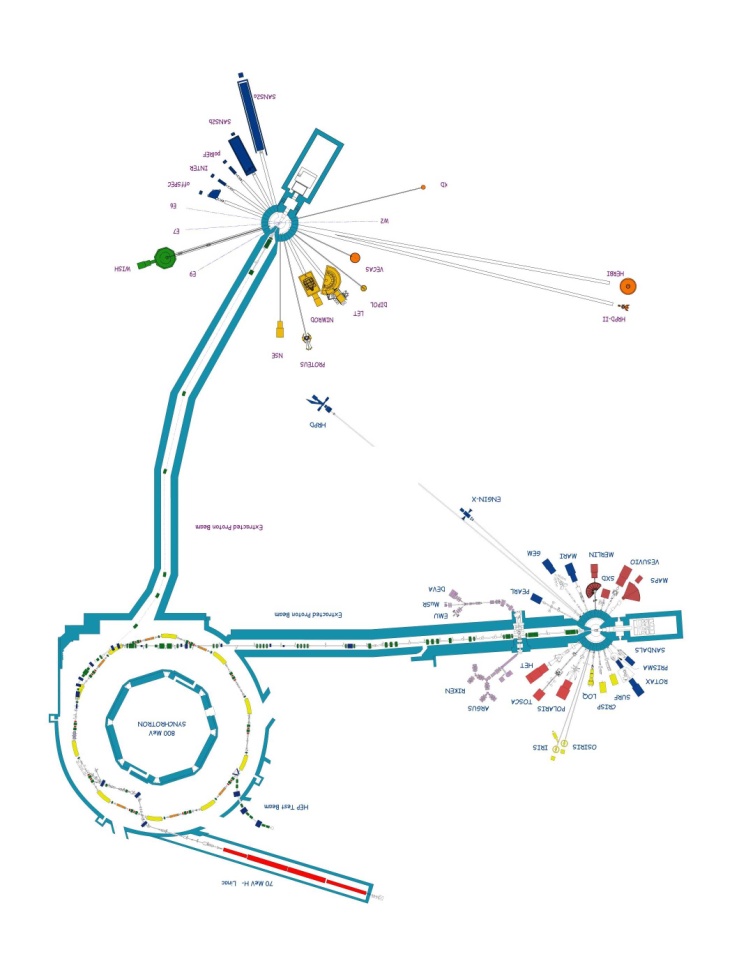 MACHINE OPERATIONS
Funded for 160 days operation per year
24/7 during scheduled cycles
Shutdowns (maintenance) - 1 to 6 weeks
2 Machine Physics periods per cycle
1 day for beam line permits
24 hour mid cycle maintenance period
350 staff, 120 Accelerator technicians and engineers, instrument  support, health physics
Shift Staff perform 1st line diagnostics
On Call Expertise
SHIFT DETAILS
5 Teams of 4
24/7 Operation
5 week shift cycles - MAN
8 hour weekday shifts
12 hour weekends
Standby week – partially paid
Rely on goodwill
GENERAL INFORMATION
Supports International community of 3000 scientists
Free for Academic Researchers if results published in public domain
~ 1000 visitors per year
~ 900 Experiments per year
~ 500 Publications per year
9000 publications since 1984
CELLA – hydrogen energy storage http://www.cellaenergy.com/  
MICE – Muon Ionising Cooling Experiment – Neutrino Factory
AVAILABILITIES
Defined as: 
Beam pulses delivered/Beam pulses scheduled

FY 2007/08		80.1%	
FY 2008/09		81.3%
FY 2009/10		77.5%
FY 2010/11		76.1%
FY 2011/12		82.7%
OPERATIONAL ISSUES
Power loss – Substations
Water Plant – Low flows, blockages
Vacuum Plant – O-rings, gate valves
Obsolete equipment – Psu’s, magnets, choke
Single point failures – Tank 4, Vacuum personnel
High ambient temperatures (relatively speaking) -insufficient water coolant capacity, use of fans
On Call personnel – insufficient people to cover 
Recruitment & Retention – retention payments made & now recruitment payments to get right people
POSSIBLE ISIS UPGRADES
Phase 3 Target Station 2 instruments
Replacement/partial replacement of Linac (same energy)
180MeV Linac & Ring Injection System (≤ 0.5MW)	
3 GeV RCS for beam power of ~1 MW
Further upgrade to accumulate and accelerate beam from a 0.4 – 0.8 GeV linac for 2 – 5 MW beams.
Thank you for listening

Questions?